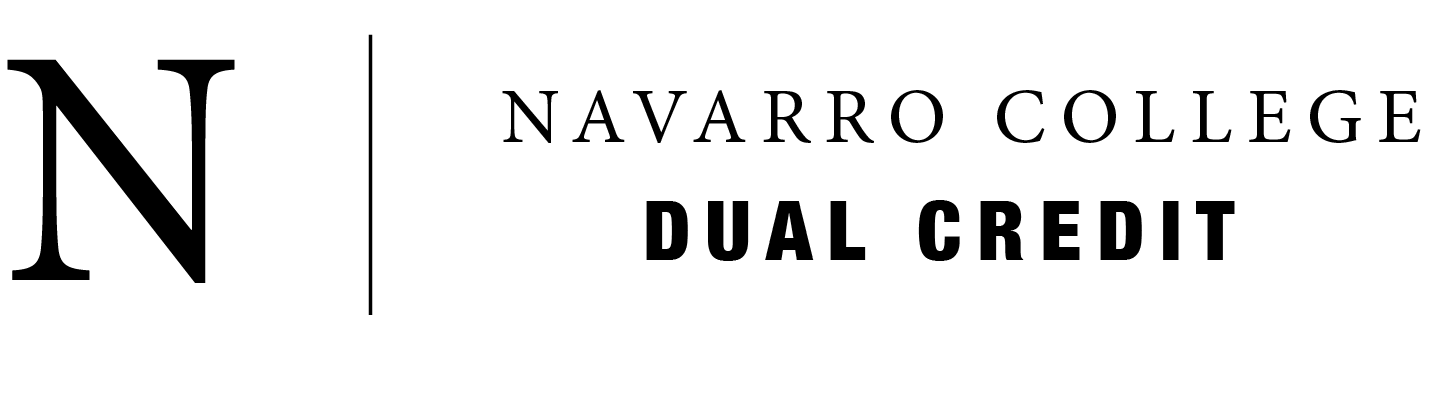 Dual credit is the term given to courses in which high school students have the opportunity to earn both high school and college credits simultaneously.  Dual credit courses are taught by high school faculty, adjunct college faculty or college faculty either at the high school, at the college or university, or sometimes through online courses or distance education.
Why Dual Credit?
Benefits
Saves Money
Finish Early
College Readiness
Simultaneous Credit
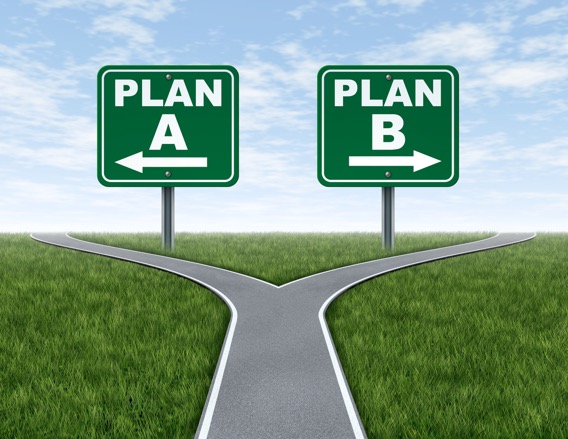 Dual Credit Student Readiness
Do they like challenges? 
Are they involved in a lot of extra curricular activities? 
Do they have a strong work ethic? 
Are they self-motivated and self-disciplined?
Yes = Readiness
Dual Credit Students ARE College Students
College Expectations
Communication
FERPA
College Course Content
Study Habits
Grades & Transcripts
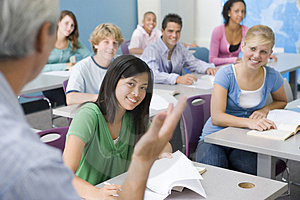 ALWAYS START WITH YOUR HIGH SCHOOL COUNSELOR.
Degree Plan Applicability
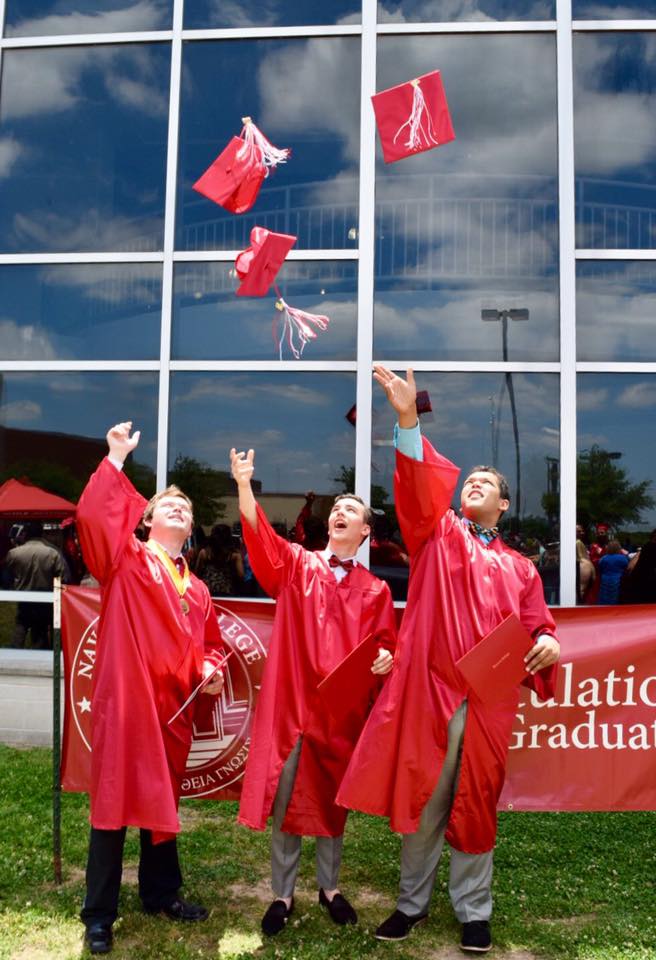 Associate Degree
	“Basics”- Core Curriculum 
CHECK with your 4-YEAR University 
What is your Major? 
Transfer Guides
University Core
Cost Comparison
Dual Credit Tuition & Fees
*The Dual Credit Rate only applies in the fall and spring academic semesters. 
*The fees contained herein are subject to continuous review and evaluation. Navarro College reserves the right to make changes at any time without notice.							
Lab/Course Fees							
* See catalog/website for all lab/course fees that are in addition to the above amounts
[Speaker Notes: FY19= ID 3SCH=$133; ID 4SCH=$173; OD 3SCH= $214; OD 4SCH=$280	Difference in FY19 & FY20= ID: $19 Increase for 3SCH; $23 for 4 SCH; OD: $28 Increase for 3SCH; $36 increase for 4SCH]
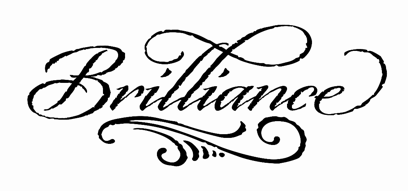 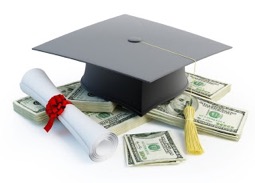 Dual Credit Scholarship
Must be a student at an Ellis County High School.  Scholarship award is for Fall and Spring semesters only and will cover tuition and fees for one three hour class per semester.  Books are not covered.
APPLY ONLINE
AT: scholarships.
navarrocollege.edu
Requirements
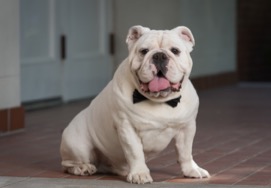 Students must demonstrate good academic standing.
Students must meet the Dual Credit Testing Requirements for eligibility. 
9th & 10th Grade Students must be TSI Complete in both Reading & Writing
Demonstrate continuous success in dual credit courses. 
Must have High School Counselor’s approval of academic performance, all courses enrolling for each semester. (Dual Credit Permit to Register Form)
Must meet all the college’s regular prerequisite requirements designated for the courses in which enrolling.
Dual Credit Eligibility
Dual Credit Testing Requirements: 
	Accepted scores to Waive or Exempt from the TSI ASSESSMENT
	STARR End-of-Course
		English II
		Algebra I
		English III
		Algebra II
	ASPIRE
	PSAT/NMSQT
	ACT
	SAT
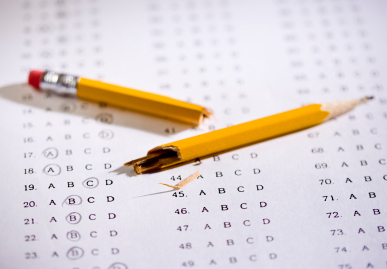 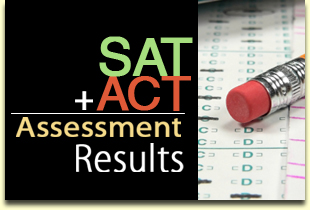 Student Services
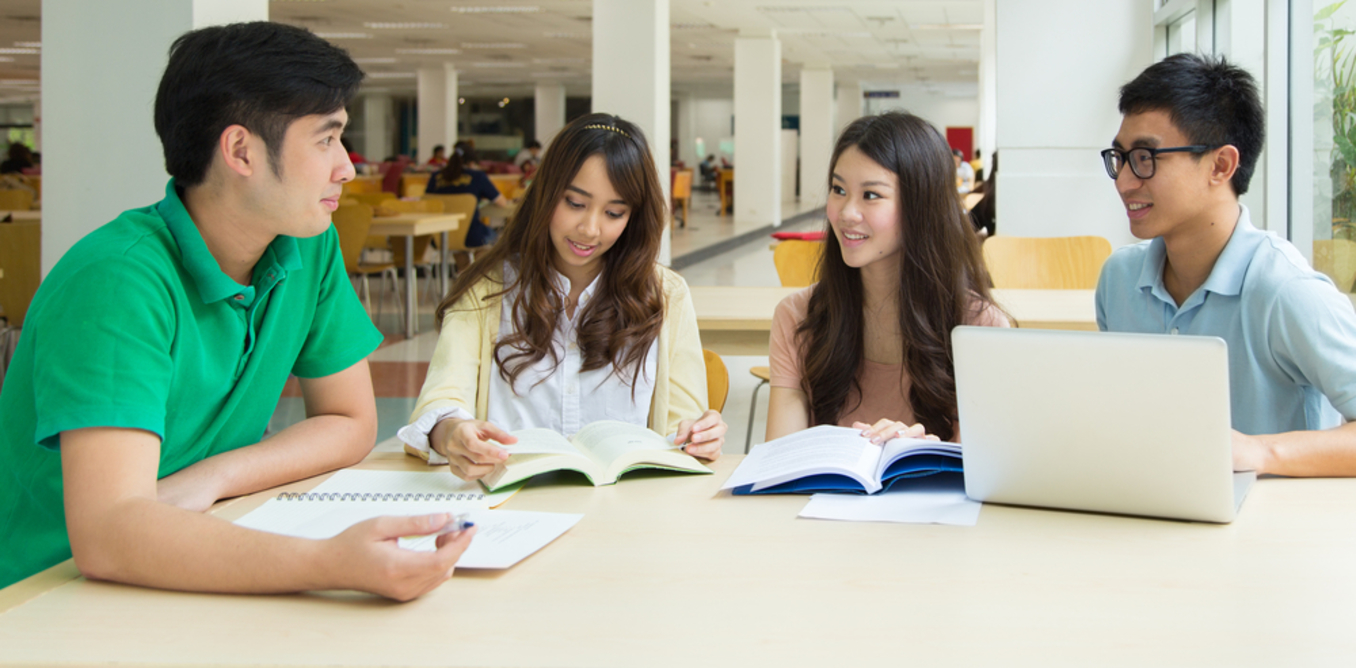 Disability Services
Academic Advising 
Tutoring 
Library Services
Program Admission Steps
Step 1
STEP 1= Complete Admission Documents
Application for Admission
Apply at ApplyTexas.org (SSN Required)
Parent Permission Form
High School Transcript
Permit to Register 
All appropriate approvals
Test Scores
Must submit score reports
Bacterial Meningitis Vaccination Record
Needed only if taking courses on the Navarro College Campuses
Program Admission Steps
Step 2
STEP 2= Registration
Submit all necessary documents to your High School 
Counselor by the set deadlines.

Once the Dual Credit Office has processed your enrollment documents we will send an E-mail confirmation and billing information to the E-mail address provided.
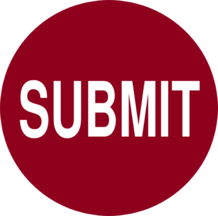 Program Admission Steps
Step 3
STEP 3= Confirmation
Enrollment information e-mail from Navarro College 
Student Account Information
Self Service Student Portal
Program Admission Steps
Step 4
STEP 4= Payment and Textbooks
Payment made by payment published deadlines. 
Each Semester
ISD Deadlines
Purchased Course Materials
Visit our Bookstore online at: http://bookstore.navarrocollege.edu
View your Course Syllabi
NC Student Web Tools
Deadlines
Fall/Spring Paperwork: Submit to the counselor by the high school deadline. 
Summer Paperwork: Follow deadlines set by your high school for submission. 
ALL paperwork, testing, and payments must be completed by two weeks before the semester begins.
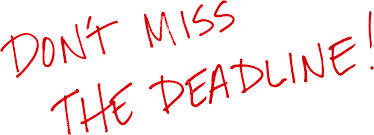 More Information
Visit us at:
dualcredit.navarrocollege.edu

Email us at:
dual.credit@navarrocollege.edu

Contact your local Dual Credit Coordinator at:
Corsicana Campus: Keturah Garnerway: (903) 875-7527
Ellis County Campuses: Kristen Schmitz: (972) 923-6424  
South Campus: Mike Kaufmann: (254) 562-3848
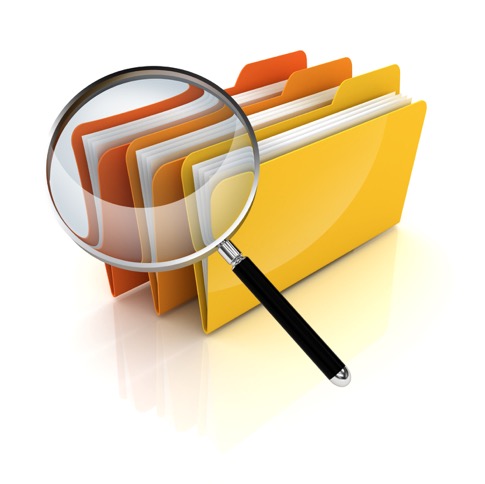